QUALIDADE DO PRÉ-NATAL NA UNIDADE DE SAÚDE PARQUE DOS ESTADOS, SANTA TEREZINHA DE ITAIPU - PR
Thaissy Fernanda de Oliveira

Orientadora: Ângela Wilma Rocha

2014
Introdução
Caracterização do município:
Santa Terezinha de Itaipu, localizada no extremo-oeste do Paraná. 
População: 20.841 habitantes (CENSO, 2010)
Sistema pleno da Atenção Básica
3 ESF
UMS (PACS e Especialidade)
Pronto Atendimento 24 horas
Introdução
Caracterização da UBS
Área adstrita: aproximadamente 4.100 pessoas.
ESF modalidade 1
Profissionais de apoio a equipe
Horário de atendimento
Programas e cronograma
Estrutura Física
Estrutura Física UBS
Introdução
Importância da ação programática na qual você faz a intervenção:

A assistência pré-natal compreende um conjunto de procedimentos clínicos e educativos que propicia a promoção a saúde e identificação precoce dos problemas que possam resultar em risco para saúde da gestante e do concepto.
Introdução
Situação da ação programática na unidade antes da intervenção:
Apenas acompanhamento de enfermagem
Visita domiciliar 
Consulta médica centralizada
Sem consulta odontológica
Sem instrumento de registro das informações
OBJETIVO GERAL
Melhorar a atenção ao pré-natal e puerpério. 

Ampliar a cobertura do pré-natal
Melhorar a adesão e qualidade da atenção
ao pré-natal e puerpério
Melhorar o registro de informações
Mapear as gestantes de risco
Promover a Saúde no Pré-Natal
METODOLOGIA
Projeto de intervenção com um corte transversal desenvolvido no período de 16 semanas, com análise quantitativa do processo de trabalho do programa de atenção ao pré-natal e puerpério desenvolvido em uma Estratégia de Saúde da Família.
Instrumento – planilha de coleta de dados
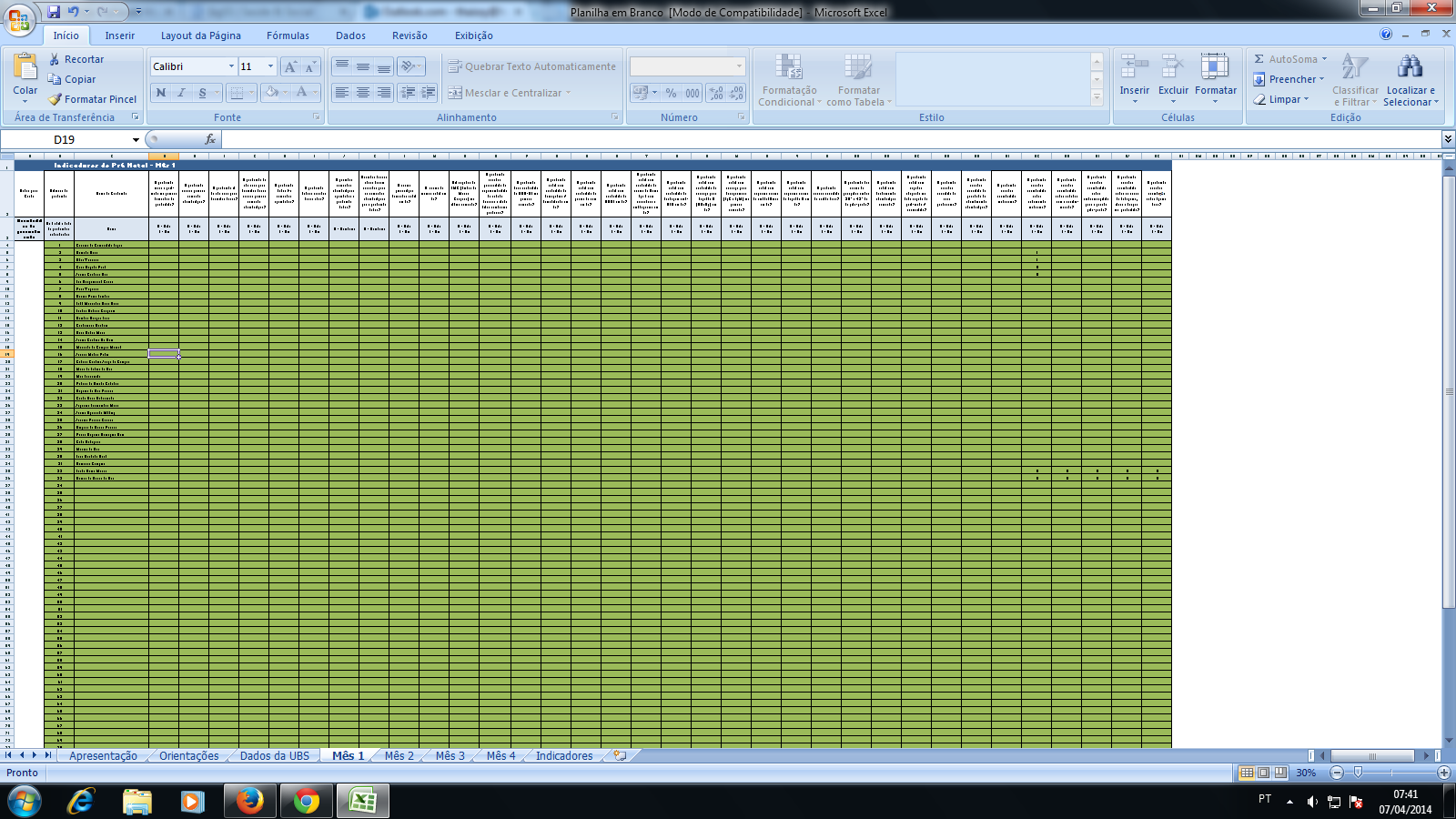 Instrumento – ficha espelho (frente)
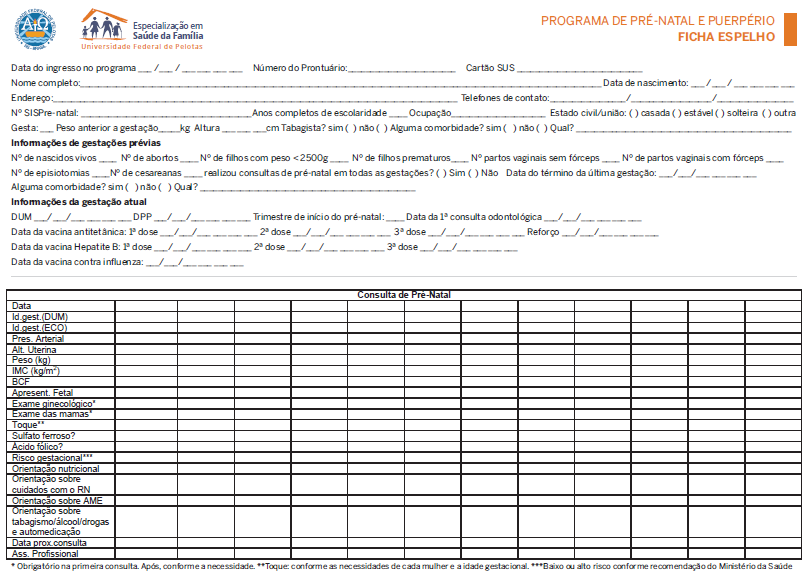 Instrumento – ficha espelho (verso)
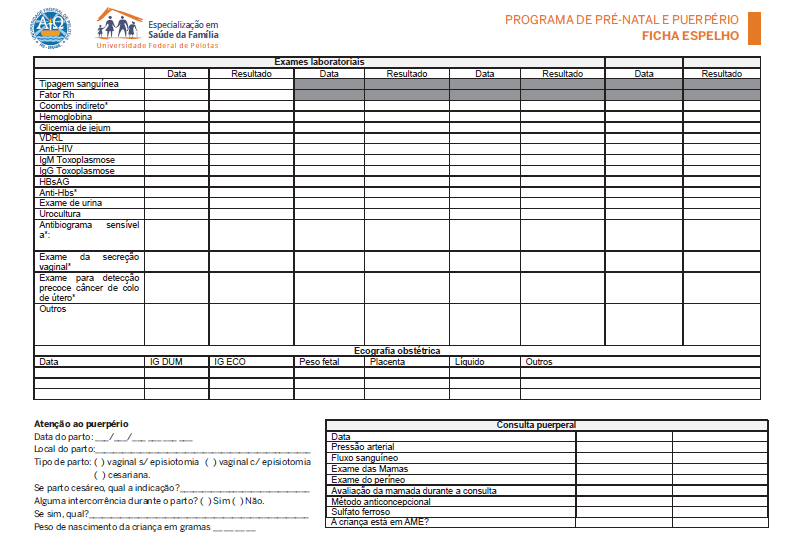 Objetivos, Metas e Resultados
Objetivo 1: Ampliar a Cobertura de Pré-Natal
Ampliar a cobertura das gestantes residentes na área de abrangência da unidade de saúde que frequentam o programa de pré-natal na unidade de saúde para 60%.
Figura 1 - Proporção de gestantes cadastradas no Programa de pré-natal e Puerpério
Objetivo 1: Ampliar a Cobertura de Pré-Natal
Garantir a captação de 60% das gestantes residentes na área de abrangência da unidade de saúde no 1º trimestre de gestação.
Figura 2 - Proporção de gestantes captadas no primeiro trimestre
Figura 3 - Proporção de gestantes com primeira consulta odontológica.
Figura 3 - Proporção de gestantes com primeira consulta odontológica.
Figura 3 - Proporção de gestantes com primeira consulta odontológica.
Figura 3 - Proporção de gestantes com primeira consulta odontológica.
Objetivo 1: Ampliar a Cobertura de Pré-Natal
Ampliar a cobertura de 1º consulta odontológica, com plano de tratamento, para 60% das gestantes cadastradas.
Objetivo 2: Melhorar a adesão ao pré-natal
Realizar busca ativa de 100% das gestantes faltosas às consultas de pré-natal.
Fazer busca ativa de 100% das gestantes, com 1º consulta odontológica programática, faltosas às consultas.
Objetivo 3: Melhorar a qualidade da atenção ao pré-natal e puerpério realizado na unidade.
Garantir a 100%das gestantes a prescrição de suplementação de sulfato ferroso e ácido fólico conforme protocolo. 






Garantir a 100%das gestantes a solicitação dos exames laboratoriais em dia.
Objetivo 4: Melhorar registro das informações
Manter o registro na ficha espelho de pré-natal/vacinação em 100%das gestantes.
Objetivo 5: Mapear as gestante de risco.
Avaliar risco gestacional em 100%das gestantes.
Objetivo 6: Promover a saúde no pré-natal
Garantir a 100%das gestantes orientações nutricional durante a gestação.
Promover o aleitamento materno junto a 100%das gestantes.
Objetivo 6: Promover a saúde no pré-natal.
Orientar 100%das gestantes sobre os riscos do tabagismo e do uso do álcool e drogas na gestação.
Dar orientações para 100%das gestantes e puérperas com primeira consulta odontológica em relação a sua higiene bucal.
DISCUSSÃO
A intervenção exigiu mudanças significativas na rotina da unidade, incluindo a capacitação da equipe, a delegação  das atribuições e uma agenda diferenciada para o atendimento das gestantes. 
Dificuldades encontradas
Melhora na qualidade do atendimento
REFLEXÃO DO PROCESSO DE APRENDIZAGEM
O projeto chegou ao término e é visível a mudança da equipe frente a esta intervenção, assim, como da comunidade que assimilou muito bem a nova forma de atendimento às gestantes
 A intervenção permanecerá na rotina do serviço, e assim, teremos condições de superar algumas das dificuldades encontradas.
REFLEXÃO DO PROCESSO DE APRENDIZAGEM
Foi uma experiência única e bastante dinâmica, que mostrou uma nova forma de aprendizado, pois, desde o início foi necessário buscar cada vez mais conhecimento teórico para aplicar nas ações, e isso sempre acontecia de forma simultânea com as ações da intervenção, mostrando sempre resultados imediatos.
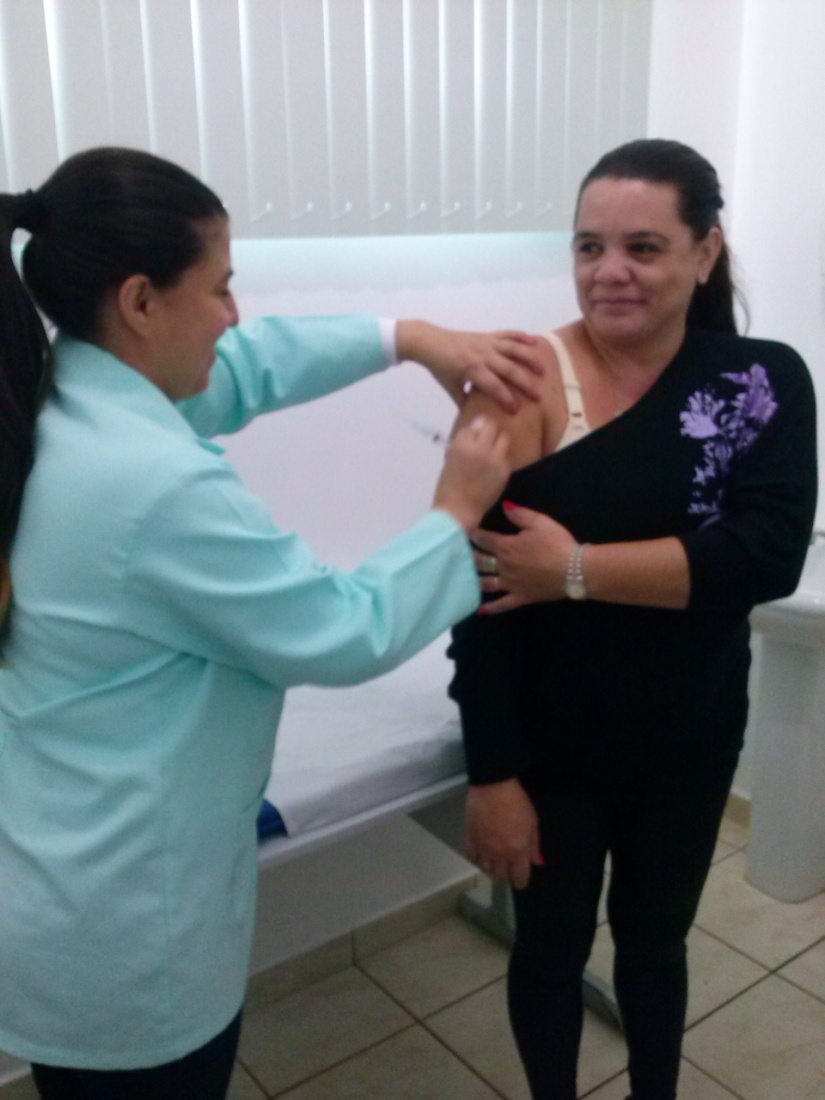 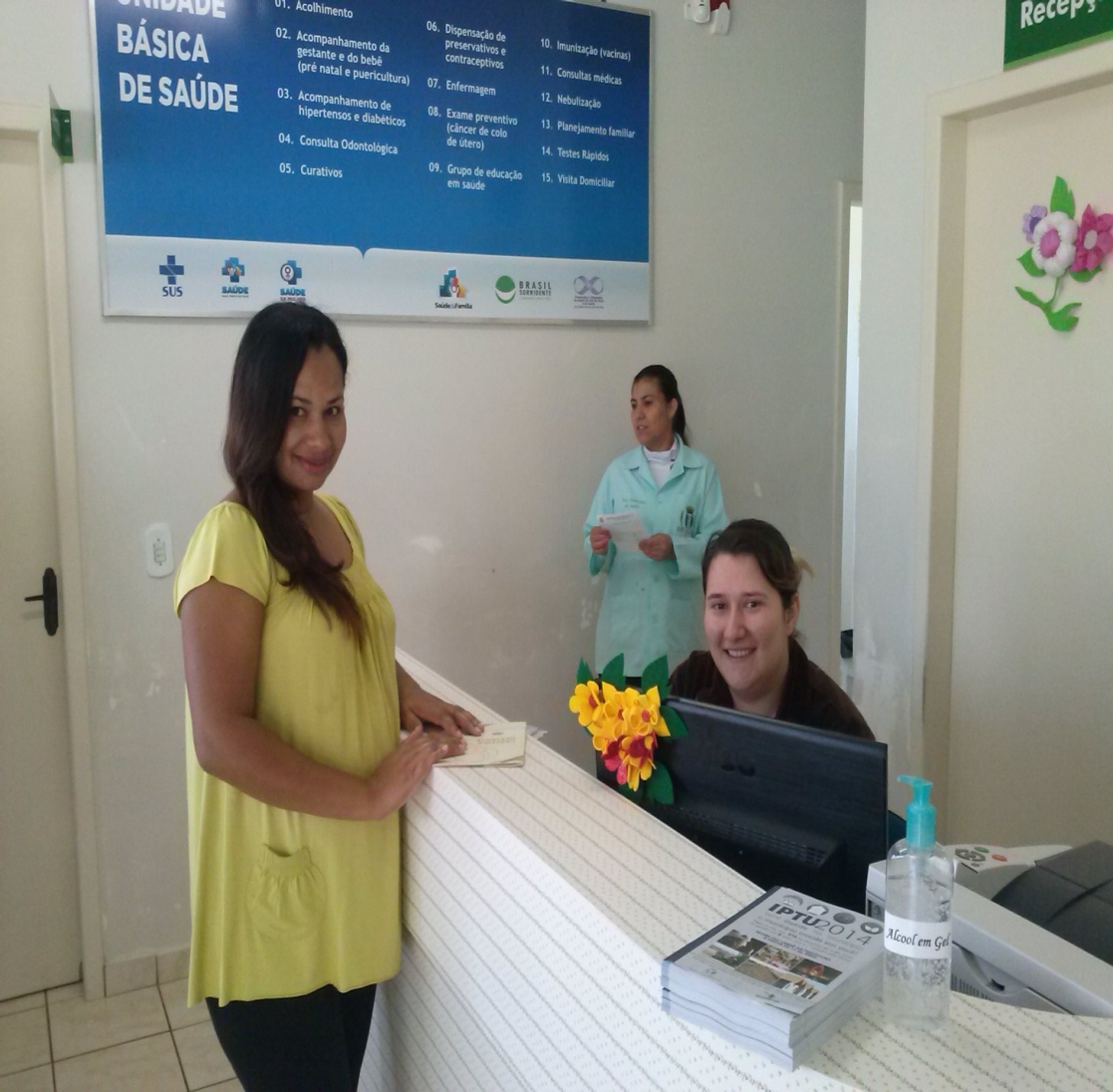 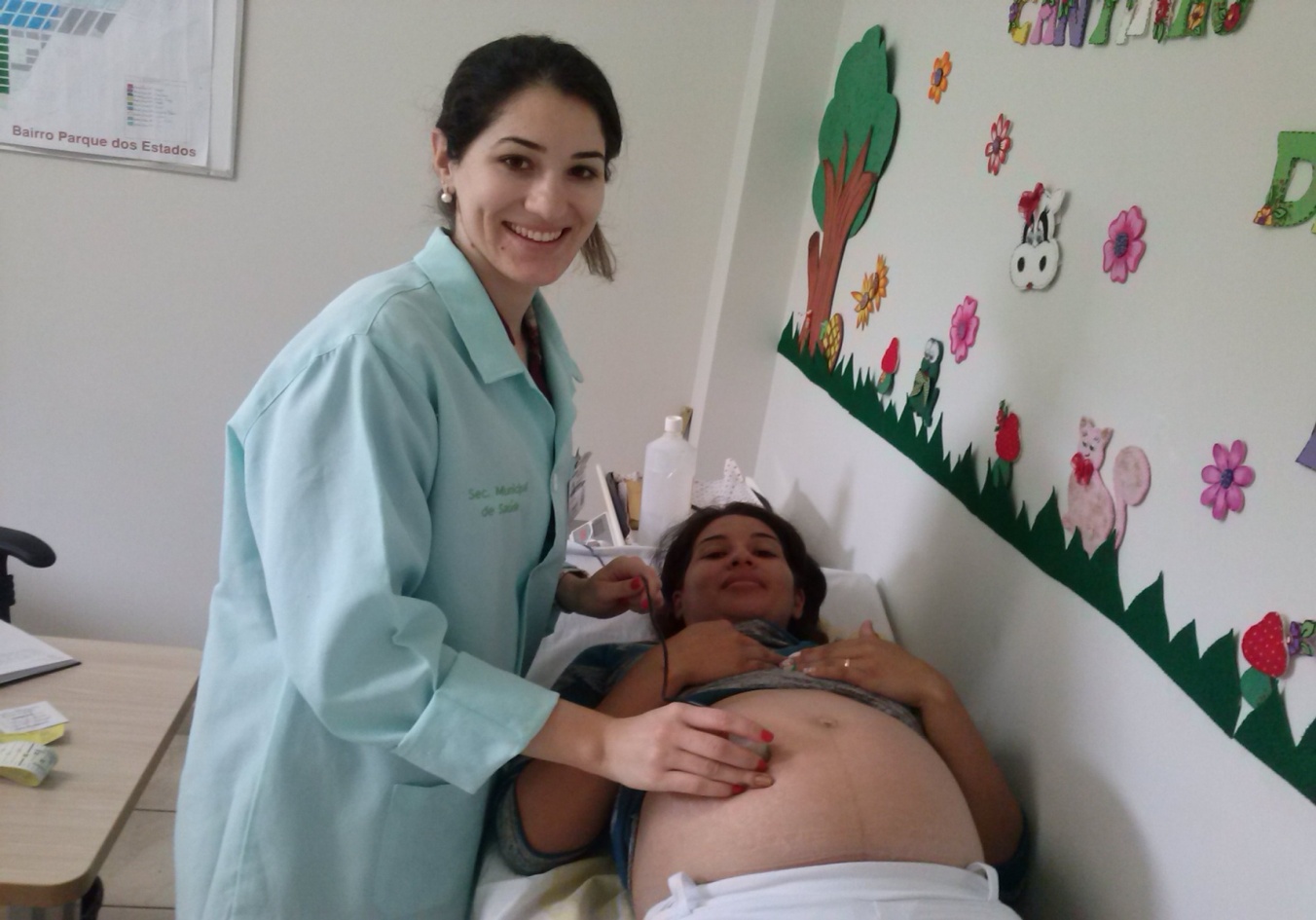 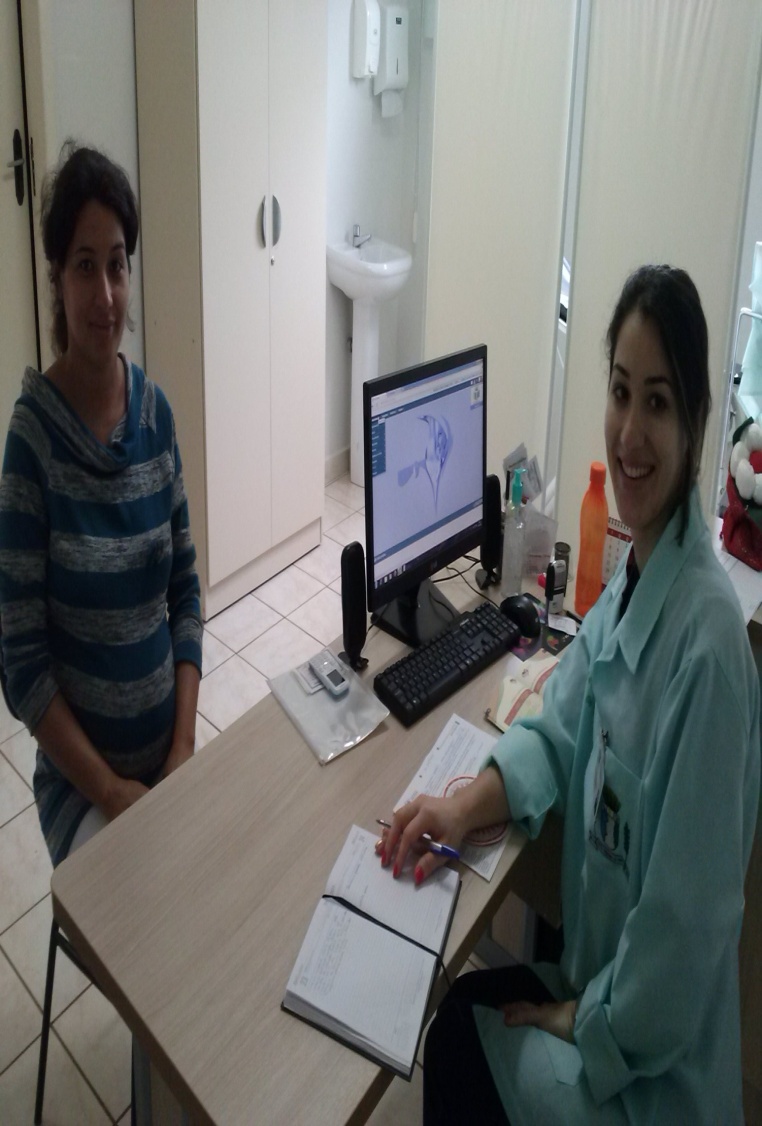 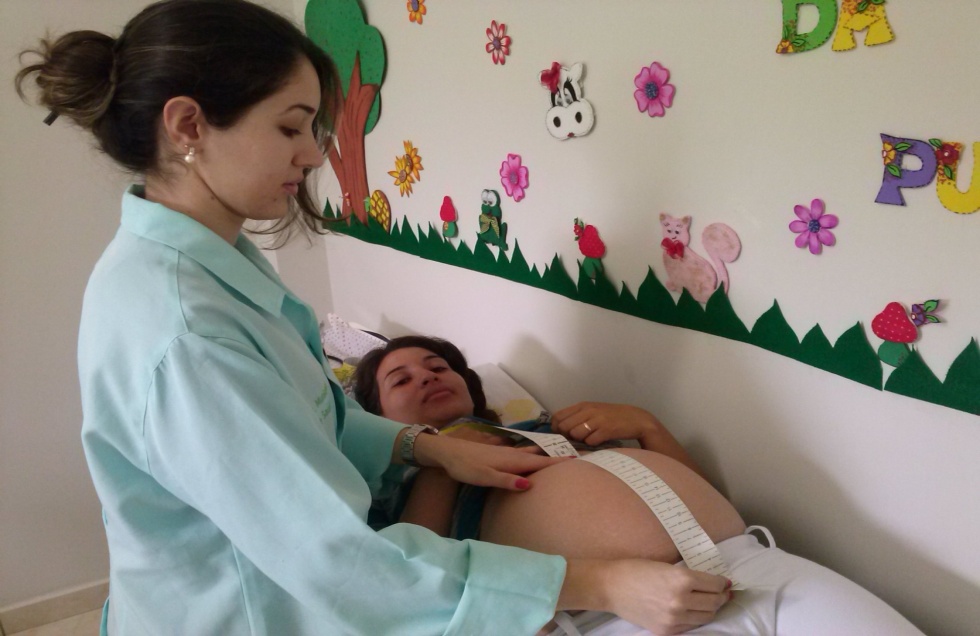 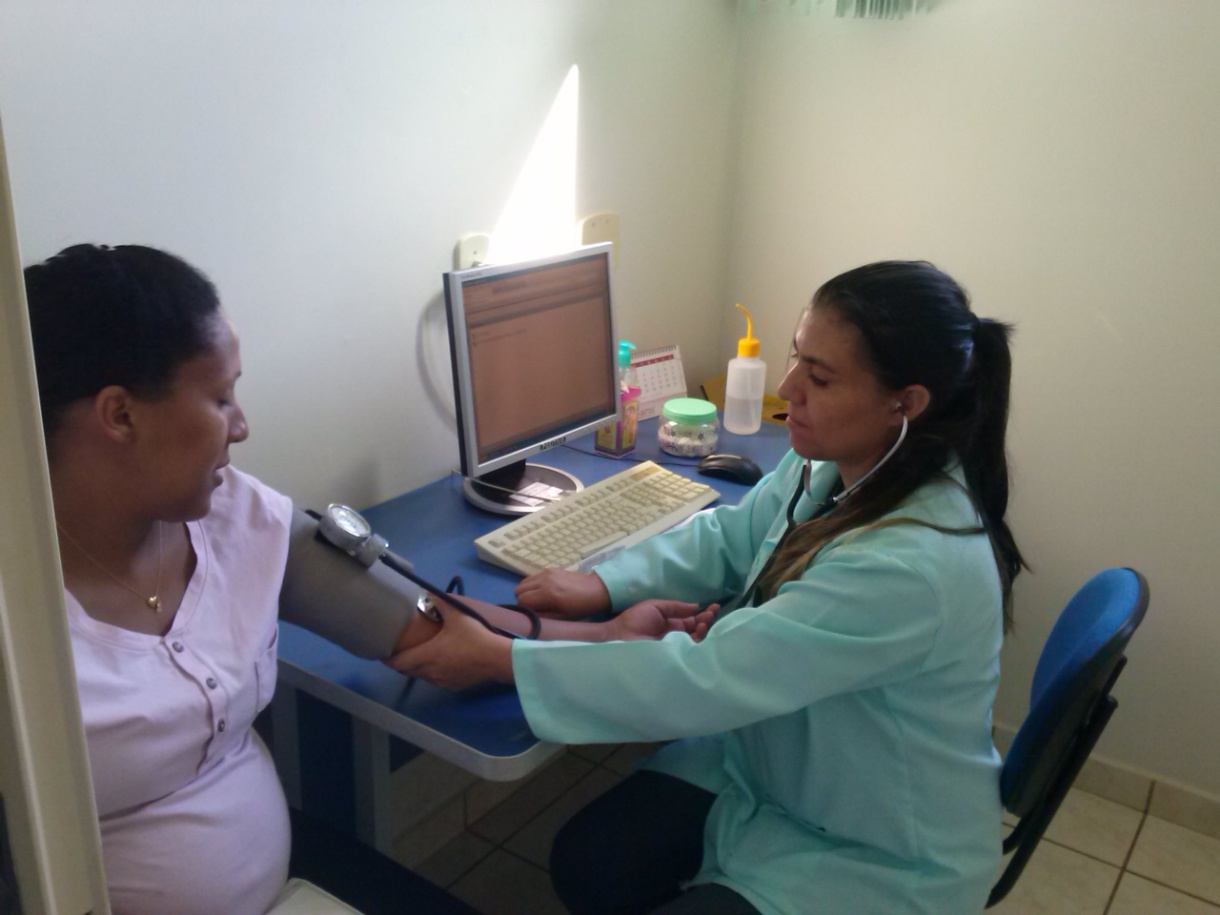 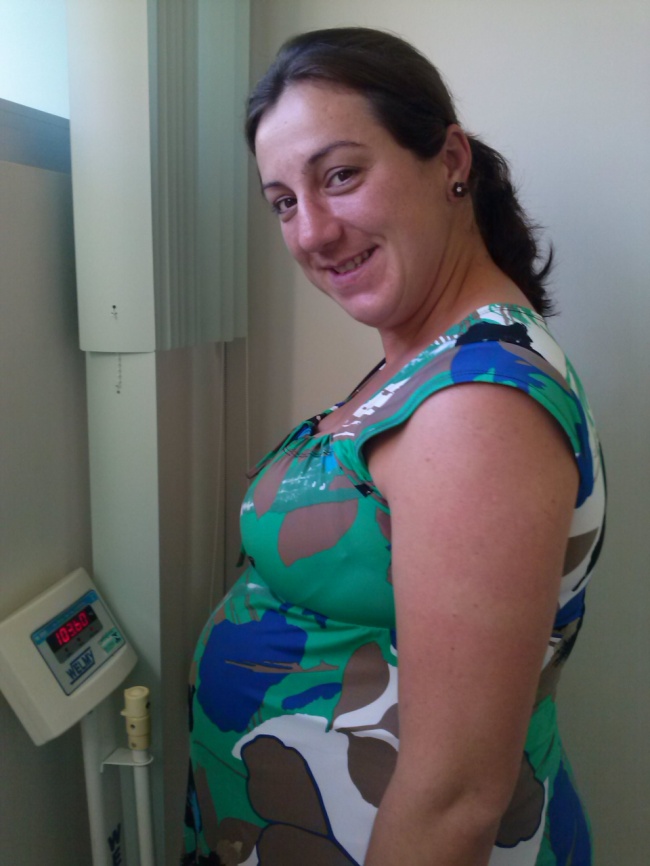 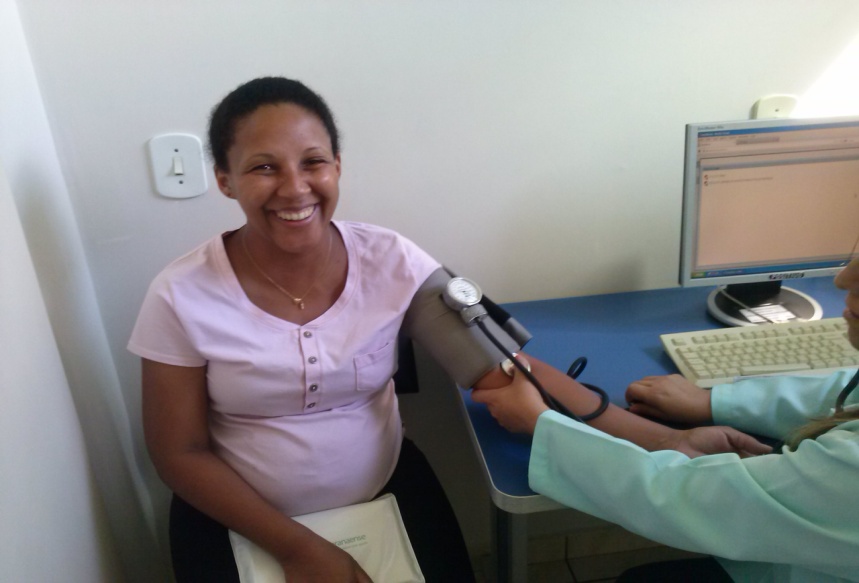 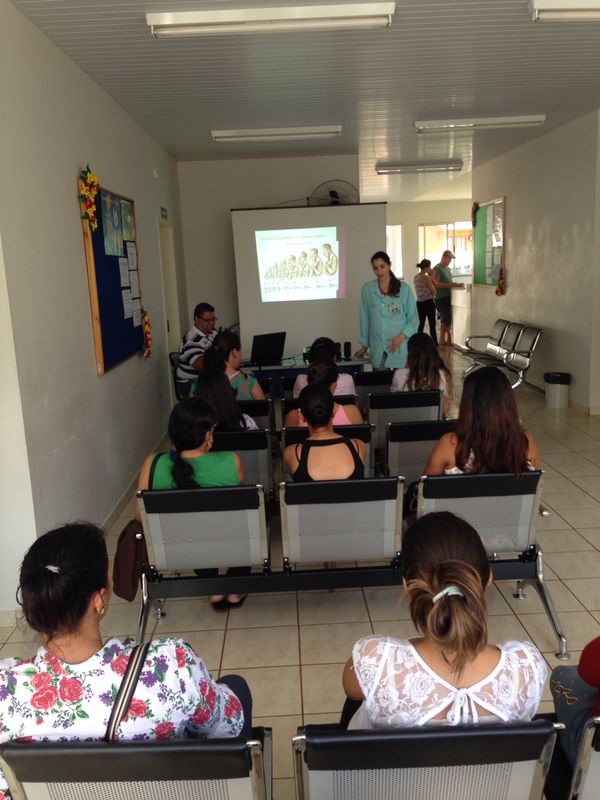 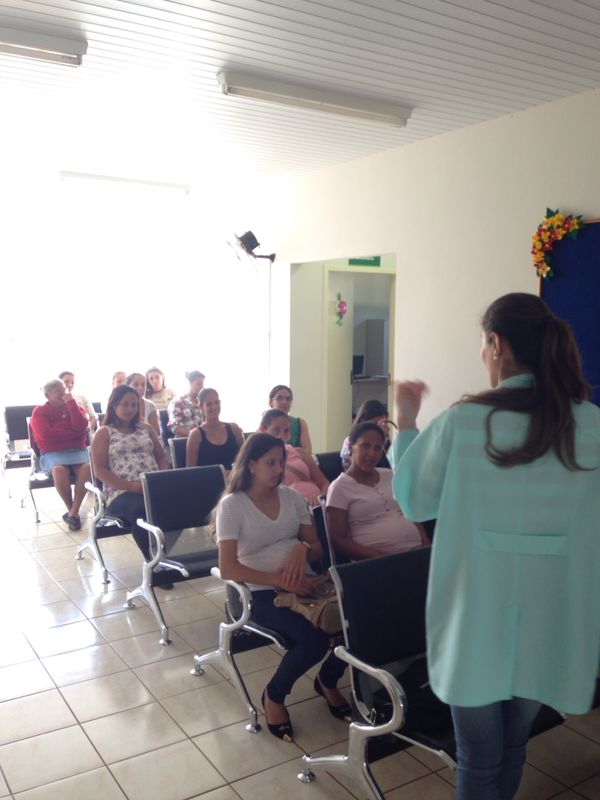 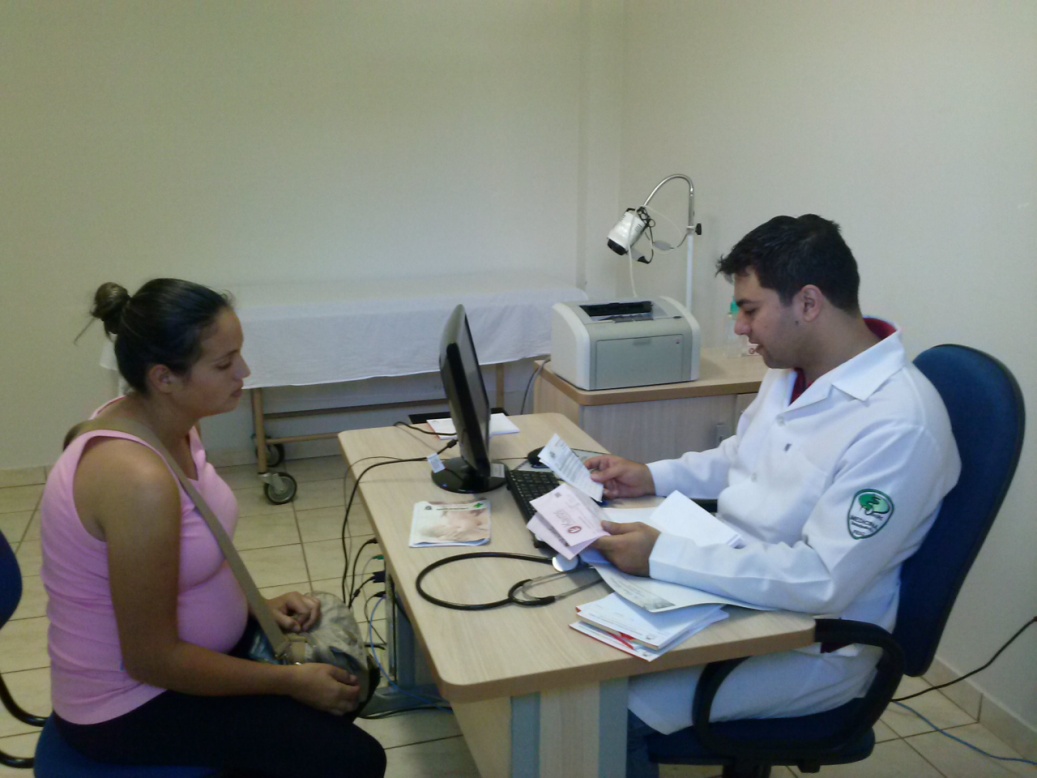 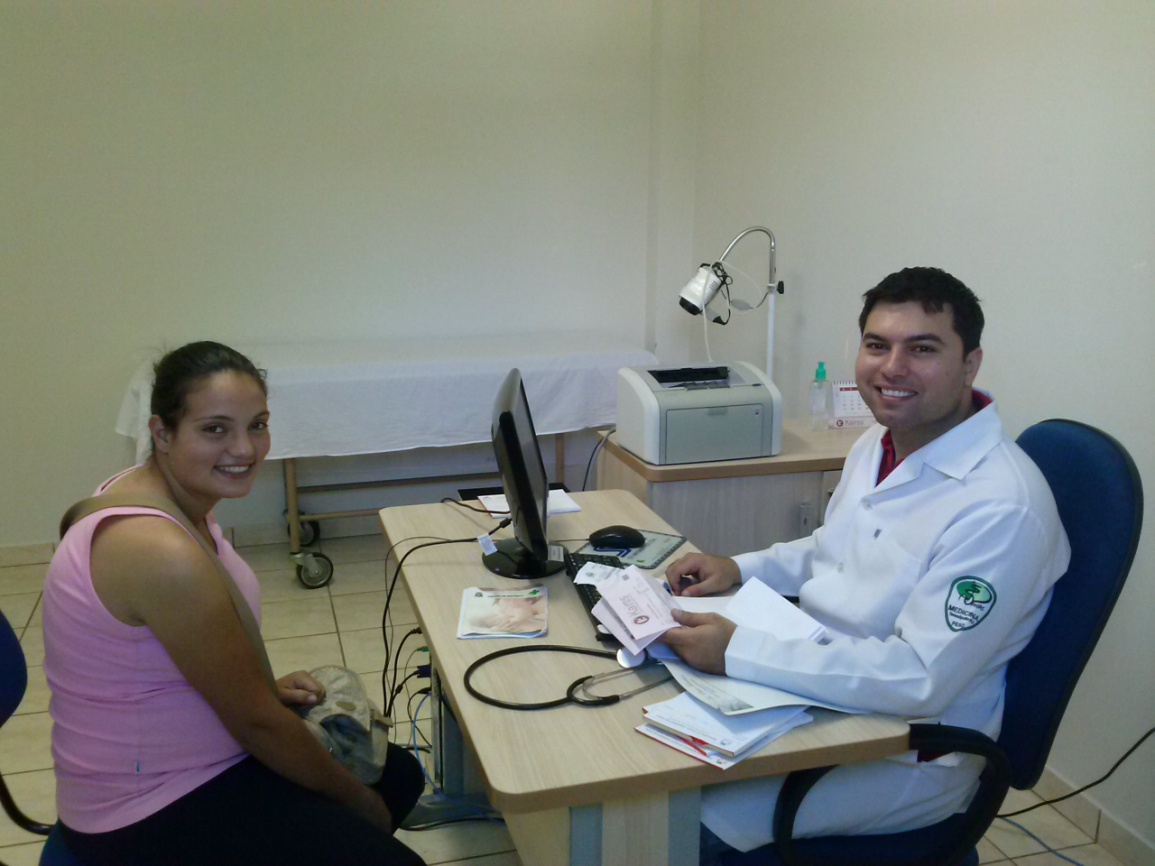 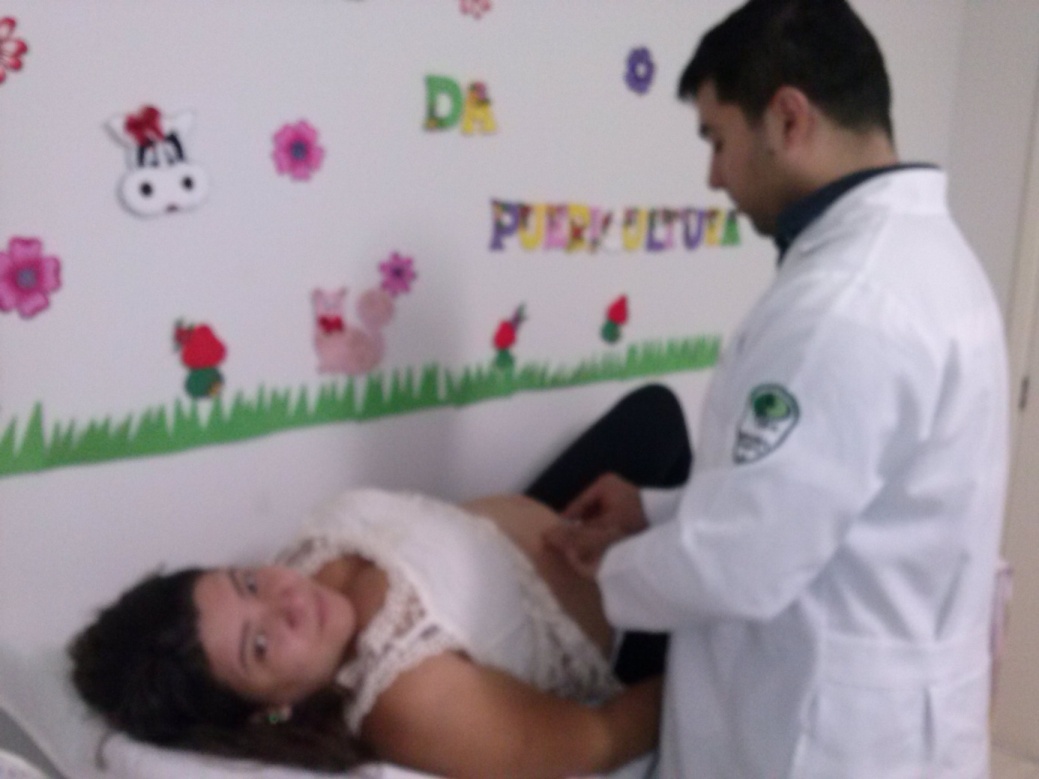 REFERÊNCIAS
ARAUJO, SM; SILVA, MED; MORAES, RC; ALVES, DS. A importância do pré-natal e a assistência de enfermagem. VEREDAS FAVIP Revista Eletrônica de Ciências, 2010. v.3, n.2. jul-dez. p. 62-67. Disponível em: http://veredas.favip.edu.br/ojs/index.php/veredas1/article/view/98/72. Acesso em: 25/02/2014. 
LORENZI et al. Sífilis Congênita como indicador de Assistência pré-natal. RBGO, 2001. v. 23, n.10, p. 647-652. Disponível em:<http://www.scielo.br/pdf/rbgo/v23n10/8489.pdf>. Acesso em: 28/02/2014. 
CALDERON, IMP; CECATTI, JG; VEGA, CEP. Intervenções benéficas no pré-natal para prevenção da mortalidade materna. RevBrasGinecol Obstet. Botucatu: 2006. v. 28. n. 05. p. 310-315. Disponível em: http://www.scielo.br/pdf/rbgo/v28n5/a08v28n5.pdf>. Acesso em: 28/02/2014. 
BRASIL. Ministério da Saúde. Secretaria de Atenção à Saúde. Departamento de Atenção Básica. Atenção ao pré-natal de baixo risco. Cadernos de Atenção Básica, nº 32. Brasília: 2012. 318p.
REFERÊNCIAS
SILVA, RMO; ARAUJO, CFL; PAZ, FMT. A realização do teste Anti-HIV no pré-natal: os significados para a gestante. Esc Anna Nery RevEnferm. Rio de Janeiro: 2008. v. 12, n.04. dez. p. 630-636. Disponível em:<http://www.scielo.br/pdf/ean/v12n4/v12n4a04.pdf>. Acesso em: 01/03/2014. 
BRASIL. Pré-natal e Puerpério: atenção qualificada e humanizada – manual técnico/Ministério da Saúde, Secretaria de Atenção à Saúde, Departamento de Ações Programáticas Estratégicas – Brasília: Ministério da Saúde, 2005. 163p.
OBRIGADA!
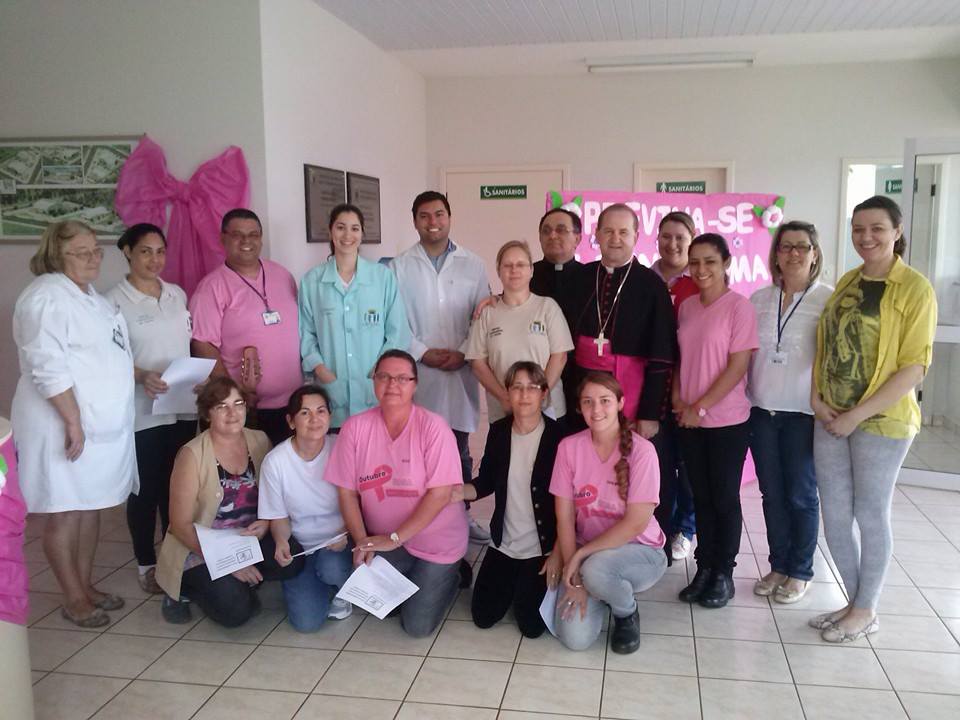